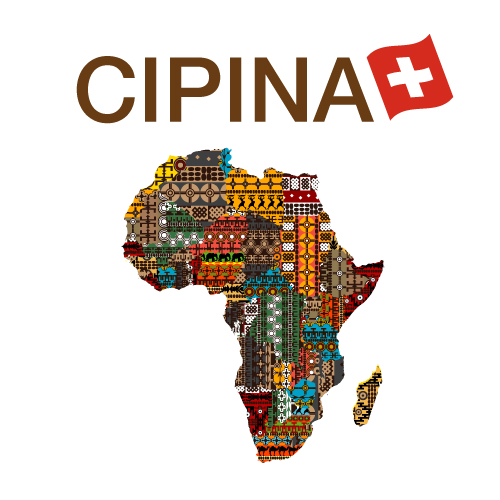 Centre d'Information et de Promotion de l'Image d'une Nouvelle Afrique Center of Information and for the Promotion of the Image of a New Africa www.cipina.org
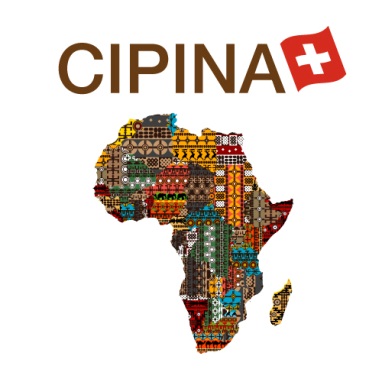 Une mission

L’association CIPINA est une organisation d'intégration, de développement et de coopération dont l’objet est d’œuvrer prioritairement pour la cohabitation entre les peuples et lutte contre toutes les formes de stigmatisation et d’intolérance, notamment à l’encontre des populations africaines ou d’origine africaine. Le but ultime du CIPINA est de participer à la résolution de conflits et de promouvoir la Paix d'une manière durable

A mission

The association CIPINA is an organization of integration, development and cooperation whose object is to work primarily for the cohabitation between the peoples and fight against all the forms of stigmatization and intolerance, in particular against the Africans. The ultimate goal of CIPINA is to participate in conflict resolution and promote peace in a sustainable way
Une vision

Le CIPINA agit pour un monde où la dignité est assurée par et pour toutes et tous, femmes, hommes et enfants, grâce au vivre ensemble, à la tolérance, au respect de la diversité culturelle et des Droits de l’homme. Ces facteurs sont indispensables au développement humain dans un climat de paix durable

A vision 

CIPINA works for a world where dignity is ensured by and for all, women, men and children, through living together, tolerance, respect for cultural diversity and human rights. These factors are indispensable for human development in a climate of lasting peace
Des projets

Le CIPINA met en place plusieurs projets chaque année en Afrique et en Suisse pour promouvoir une image positive de l’Afrique. Ces projets concernent : La culture, le sport, l’intégration et le social, la formation et la recherche, l’éducation, l’économie et les affaires, le développement durable, la coopération internationale et les droits de l’homme… Gérés par des professionnels, ces projets ont pour vocation de transmettre un message positif sur l’Afrique et les Africains

Projects

CIPINA implements several projects each year in Africa and Switzerland to promote a positive image of Africa. These projects cover : Culture, Sport, Integration and Social Affairs, training and Research, Education, Economy and Business, Sustainable Dev., International Cooperation and Human Rights... Managed by professionals, these projects aim to convey a positive message about Africa
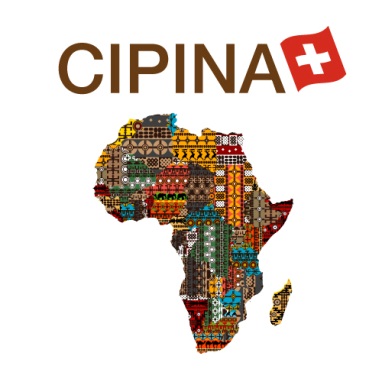 Objectifs globaux
Promouvoir une image positive de la Nouvelle Afrique à l’étranger
Apporter un appui considérable à la sauvegarde des intérêts de l’Afrique à l’étranger
Faciliter l’intégration des Africains en Suisse et dans les autres pays
Contribuer à une meilleure connaissance des réalités et spécificités de l’Afrique auprès de populations qui ignorent celles-ci
Lutter contre les discriminations à l’égard des Africains et œuvrer pour la paix et la cohabitation entre les peuples
Apporter aux pouvoirs publics africains et européens le soutien nécessaire à leur prise de décisions sur l’Afrique
Global goals
Promote a positive image of New Africa abroad
Provide considerable support for the safeguarding of Africa's interests abroad
Facilitate the integration of Africans in Switzerland and other countries
Contribute to a better knowledge of the realities and specificities of Africa with populations that ignore these 
Fight discrimination against Africans and work for peace and coexistence among peoples 
Provide African and European governments with the support they need to make decisions about Africa
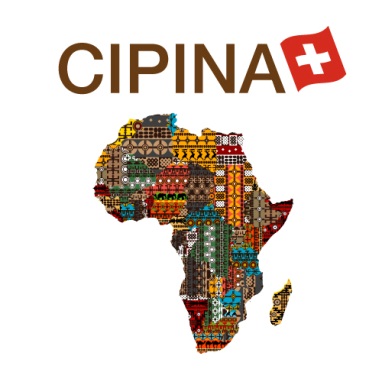 CIPINA : Une organisation transnationale

 L'association CIPINA est une organisation dotée du statut consultatif
  spécial auprès du Conseil économique et social des Nations-Unies
 Elle fait partie de l’AIPF (Association internationale de la presse 
  francophone)
 Elle est membre du club suisse de la presse
 Elle est membre de RSF (Reporters Sans frontières)
 Elle dispose de plusieurs représentations en Afrique

CIPINA : A transnational organization

 CIPINA is an organization with special consultative status with the 
  Economic and Social Council of the United Nations
 CIPINA is member of the AIPF (International Association of the 
  French-speaking press)
 CIPINA is member of the Swiss Press Club
 CIPINA is member of RSF (Reporters without borders)
 CIPINA has several representations in Africa
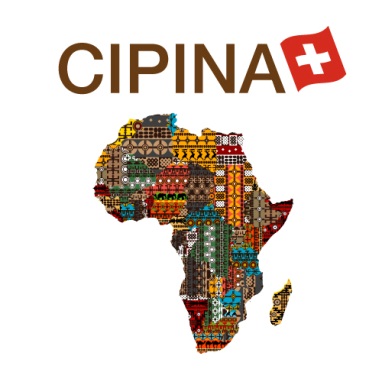 L’Afrique en quelques chiffres / Africa in a few figures
1,2 milliard d’individus / 1,2 billion people 	
Nombre de fuseaux horaires : 6 / Number of time zones: 6
54 pays / 54 countries 	
Densité : 21.09 habitants / km² /  Density: 21.09 inhabitants / km²
70 millions ont accès à l’internet / 70 million have access to the internet
200 millions d’analphabètes / 200 million illiterates 		
Plus de 8000 radios FM / More than 8000 FM radios 	
Espérance de vie : 52 ans / Life expectancy: 52 years 	
Taux de natalité : 38‰  / Birth rate: 38 ‰
Taux de mortalité : 15‰ / Death rate: 15 ‰
50% des Africains ont moins de 18 ans / 50% of Africans are under 18
1,1 milliard d’Africains auront l’âge de travailler en 2040 / 1.1 billion Africans will be working in 2040
52 villes de + de un million d’habitants sont en Afrique / 52 cities with more than one million inhabitants are in Africa
50% d’Africains seront des urbains en 2030 / 50% of Africans will be urban in 2030
60% des réserves de terres cultivables mondiales sont en Afrique / 60% of the world's arable land reserves are in Africa
Taux de croissance du continent 5% par an sur la dernière décennie / Continental growth rate 5% per annum over the last decade
Espérance de vie en Afrique subsaharienne : 51.5 ans / Life expectancy in sub-Saharan Africa: 51.5 years
Espérance de vie dans le petit Maghreb : 71-74 ans / Life expectancy in the small Maghreb: 71-74 years
Jusqu’à 800 cablos-opérateurs par pays / Up to 800 cable operators per country
Superficie : 30.268.016 km² / Area: 30.268.016 km²
30 millions de km2 / 30 million km2
Téléphonie mobile, plus de 60 % en 2011 / Mobile telephony, more than 60% in 2011
3000 langues / 3000 languages
1500 chaînes de TV / 1500 TV channels
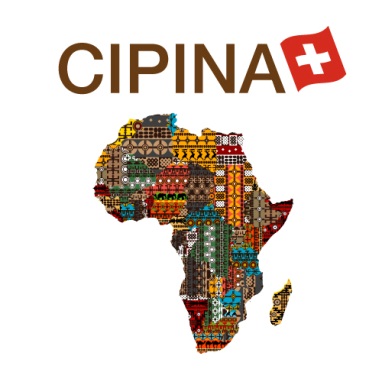 Présence africaine en Suisse / African presence in Switzerland
Selon les statistiques actuelles, il existe une estimation d’environ 120 000 personnes africaines et / ou d’ascendance africaine (Afrique noire et Maghreb) qui vivent sur sol helvétique / According to current statistics, there is an estimate of about 120,000 African and / or African descent (Black Africa and Maghreb) living in Switzerland
Statistiques de la population africaine résidant en Suisse par nationalitéErythtrée  / Erythrea                       21500
Maroc/Morocco                                8900 Tunisie / Tunisia	                       7900         Algérie  /Algeria	                       7055           Egypte / Egypt	                       3150
Lybie / Lybia	                       2200 Somalie / Somalia	                       8900RDC / DR Congo	                       7245Angola / Angola	                       6400Cameroun / Cameroon	                7340Nigéria / Nigeria 	                       8865Ethiopie / Ethiopia	                       5805Afr. du sud / South Africa	                1810Côte-d'Ivoire / Ivory Coast               1710Kenya / Kenya		                1540Ghana / Ghana	                       1450Sénégal / Senegal	                       2315Togo / Togo	                       1310Cap-Vert / Cape Verde                        930
Guinée-Bissau /Guinea Bissau        2150
Guinée Conakry / Guinea Conakry  1150
Gambie / Gambia                              1260
Autres / Others                                  9115
Pourcentages de la population d'Afrique subsaharienne résidant en Suisse romandeCanton de Genève : 	26 % Canton de Vaud : 	20 %Canton de Zurich : 	13 %Canton de Berne : 	10 %Canton de Fribourg : 	5 %Canton de Neuchâtel : 	5 %
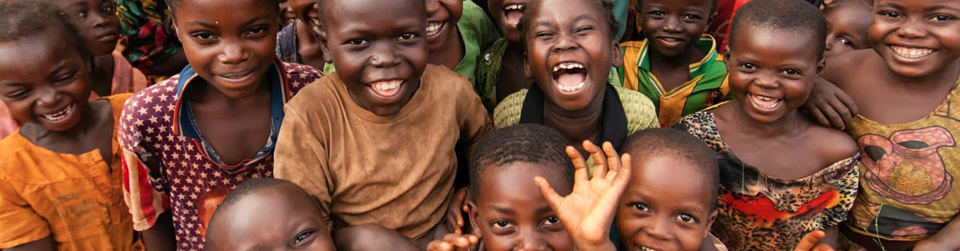 Source : OFS, Associations africaines en Suisse, état au 31.12.2016
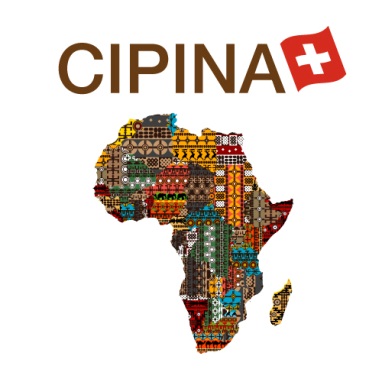 Nos thématiques / Our themes
Sécurité alimentaire / Food security
Bonne gouvernance / Good governance 
Droits de l’homme / Human rights
Economie et développement humain / Economy and human development
Coopération internationale / International cooperation
Fracture numérique / Digital divide
Développement durable / Sustainable delelopment
Genre et renforcement des capacités  / Gender issues and capacity building
Jeunes et développement / Youth and development
Sport et santé / Sport and health
Immigration / Immigration
Francophonie / Francophonie
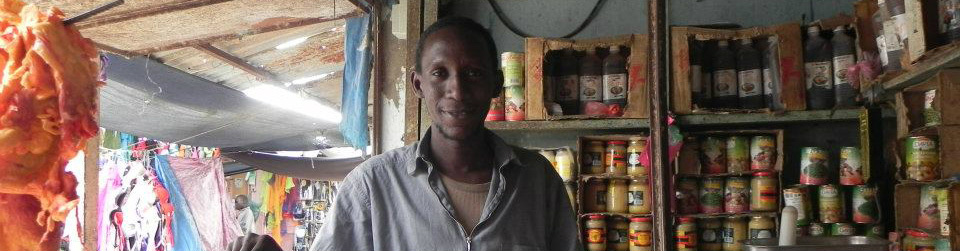 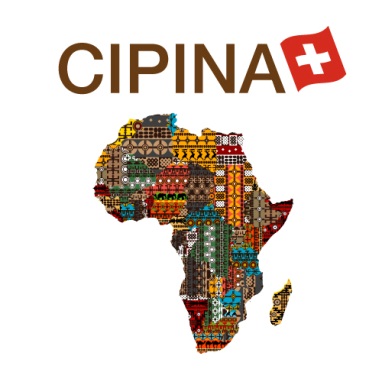 GRANDS PROJETS 2019 / MAJOR PROJECTS 2019

 Lancement de SWISS AFRICA TV / Launch of SWISS AFRICA TV

 1ère édition du SASA (Swiss African Sports Awards) / 1st edition of the SASA (Swiss African Sports Awards), Décembre 2019 / December 2019

 4 ème édition du LAFF Festival, 18 - 21 juillet / July 2019 (www.lausaff.org)


Nous cherchons des partenaires pour ces projets !!!
We are looking for partners for these projects !!!
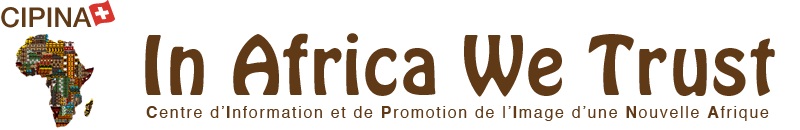 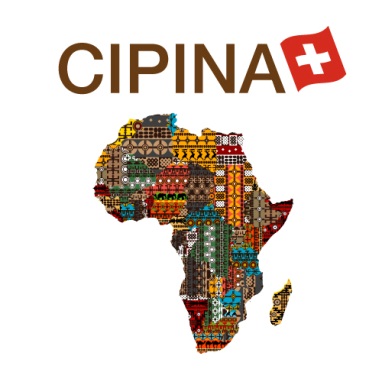 Services du CIPINA / CIPINA services

L'association CIPINA est une organisation dotée du statut consultatif spécial auprès du Conseil économique et social des Nations-unies (ECOSOC)
Le CIPINA est spécialisé en communication, conseil, branding, relations publiques et en organisations d'événements de grande envergure. Nous plaçons l'Afrique au centre de nos préoccupations afin de déconstruire les clichés et préjugés dont le continent est victime. Notre équipe a plus de 20 ans d'expérience dans la diffusion d'histoires africaines positives, brillantes, fiables et percutantes pour assurer le succès de nos partenaires. Nous avons des relations solides en Afrique et dans le monde occidental, ce qui nous permet de travailler en étroite collaboration avec les entreprises, les ONG, les organisations multilatérales et les gouvernements pour construire ensemble la Nouvelle Afrique. N'hésitez pas à faire appel à nos services.CIPINA is an organization with special consultative status with the United Nations Economic and Social Council (ECOSOC)
CIPINA is specialized in communication, consulting, branding, public relations and large-scale event organizations. We place Africa at the center of our concerns in order to deconstruct the clichés and prejudices of which the continent is a victim. Our team has more than 20 years of experience in delivering positive, brilliant, reliable and impactful African stories to ensure the success of our partners. We have strong relations in Africa and in the Western world, which allows us to work closely with business, NGOs, multilateral organizations and governments to build the New Africa together. Feel free to use our services.
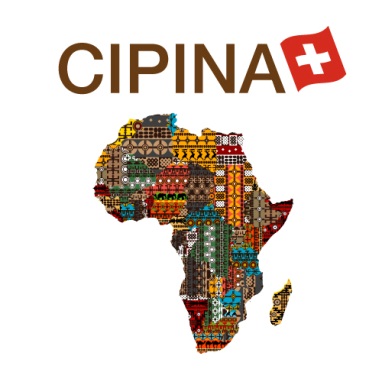 Bulletin d’information mensuel du CIPINA

(En français et en anglais, Plus de 200 000 abonnés sur les 5 continents)

CIPINA monthly Newsletter

(In French and English, More than 200 000 subscribers worldwide)
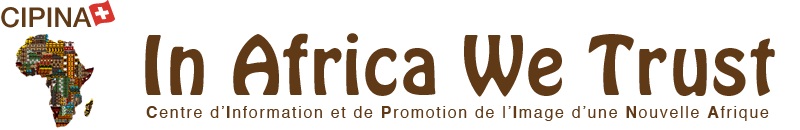 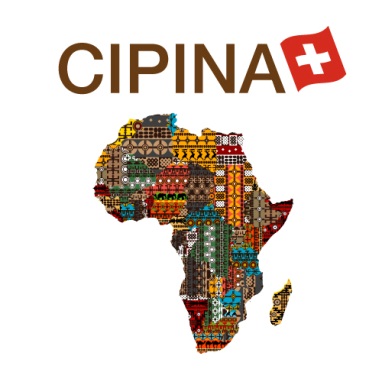 Votre soutien est indispensable à notre action
Your support is essential to our action

Depuis la Suisse / From SwitzerlandCCP 12-457012-3 ou IBAN : CH67 0900 0000 1245 7012 3
Depuis l’étranger / From abroadCH67 0900 0000 1245 7012 3

Coordonnées bancaires / Bank details Bénéficiaire : CIPINABIC : POFICHBEXXXClearing : 9000Adresse : PostFinance SA, Mingerstrasse 20, 3030 Bern

MERCI !
Thank you !
Contact : Association CIPINA, CP 395, 1001 Lausanne
contact@cipina.org
Tél : + 41 78 824 54 94